ŠKOLSKA KNJIŽNICA
rujan i listopad 2017.
Gdje žive knjige?nastava održana 15. i 19. rujna 2017. u 5. a,b,c
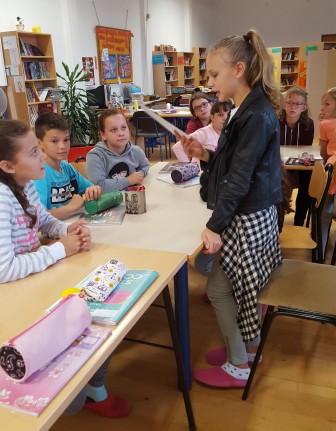 Dan kravate18.10.2017.
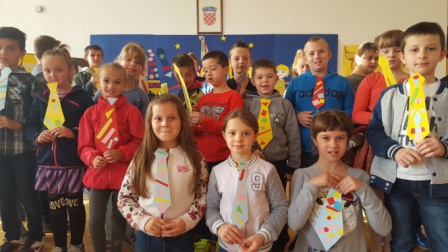 Školsku knjižnicu posjetili 
učenici i učiteljice
                PŠ Donji Meljani
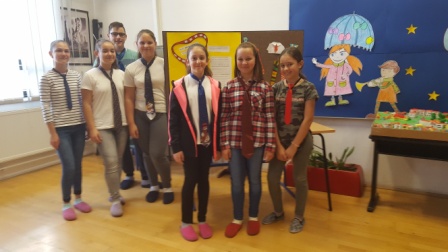 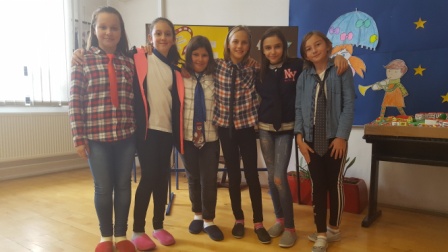 Mlade knjižničarke 
obilježile Dan kravate
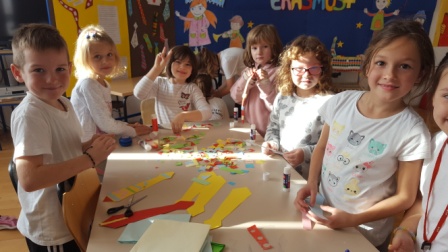 Mjesec hrvatske knjige započeoradionicom Enciklopedija knjiga sveznalica      održanom 18., 19. i 23. listopada 2017. u 3.a,b,c
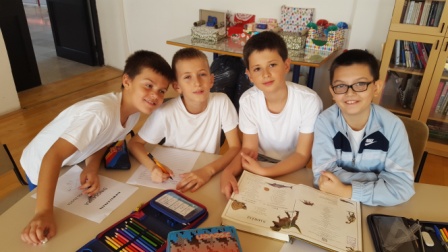 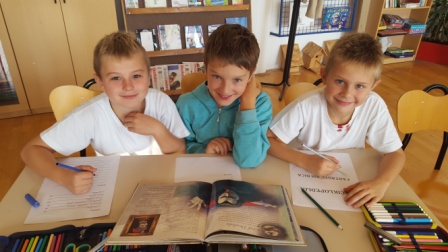 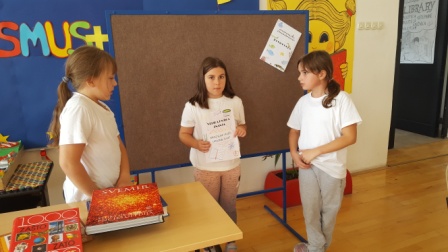 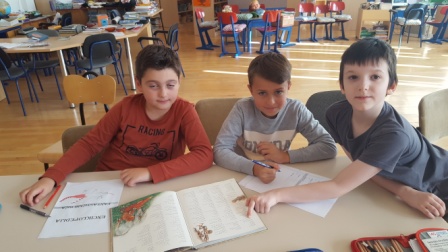 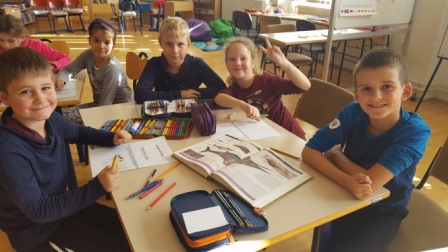 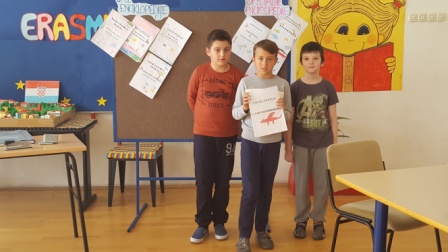 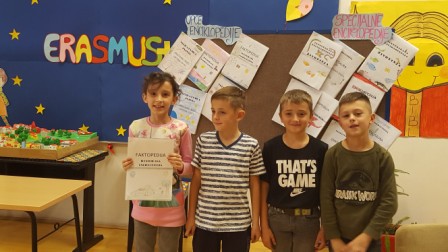 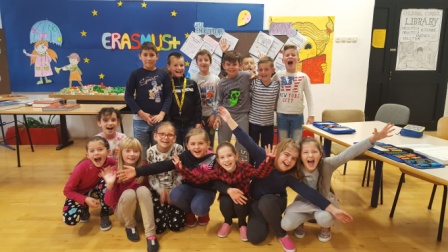 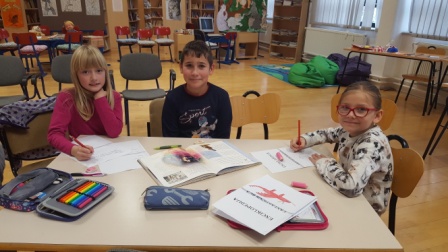 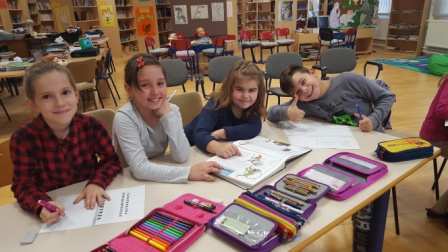 Mlade knjižničarke Tena Jurlina i Anja Radulović svojim su prijateljima objasnile što su enciklopedije…
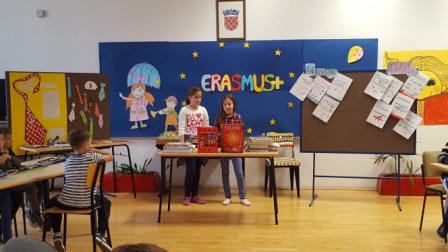 Radionica u sklopu projekta Erasmus+ održana je 24.10.2017. u 7.c
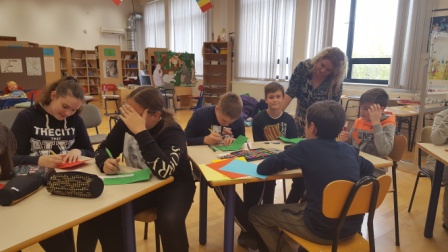 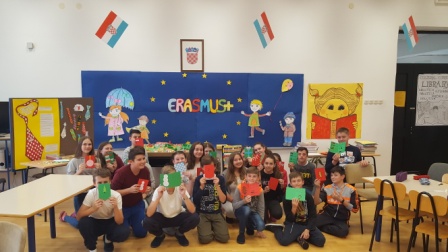 25.10.2017. održan je Nacionalni kviz za poticanje čitanja
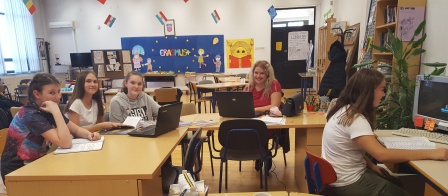 Radionica u sklopu projekta Erasmus+ održana je 26.10.2017. u 5.c i 6.b
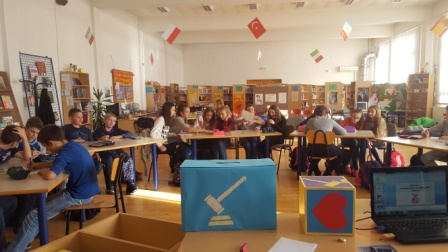 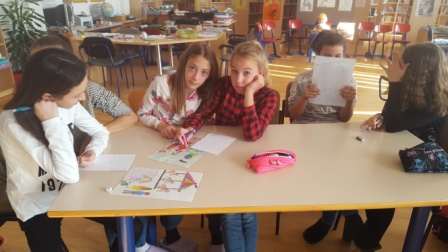 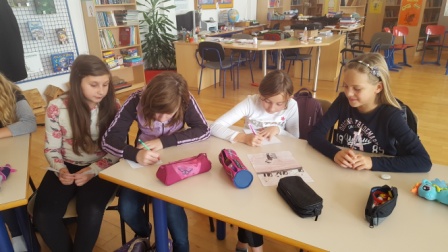 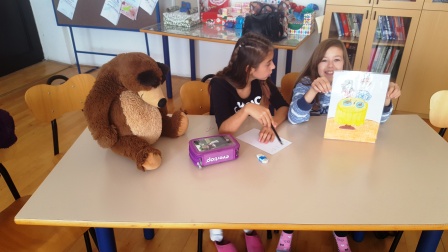 Mladi knjižničari aktivno sudjeluju u svim aktivnostima vezanim uz Erasmus+ projekt
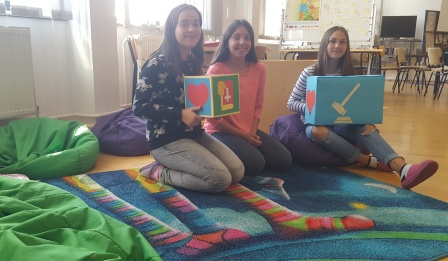 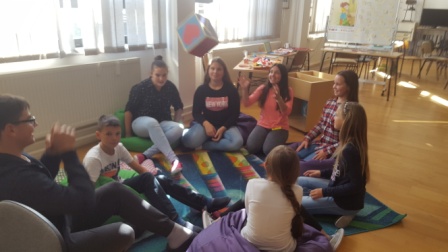 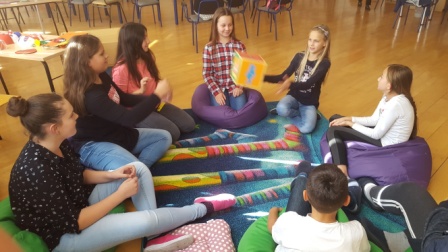 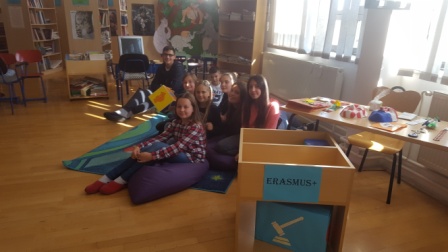